Protein Synthesis Review
How much do you know?
Which step of protein synthesis?
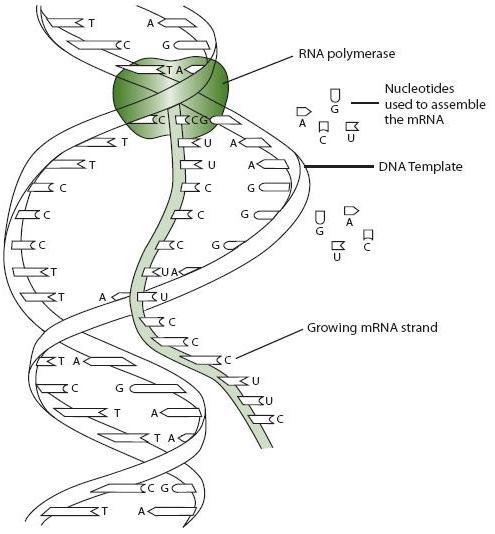 [Speaker Notes: Transcription]
Where does transcription occur?
[Speaker Notes: In the nucleus]
What is this?
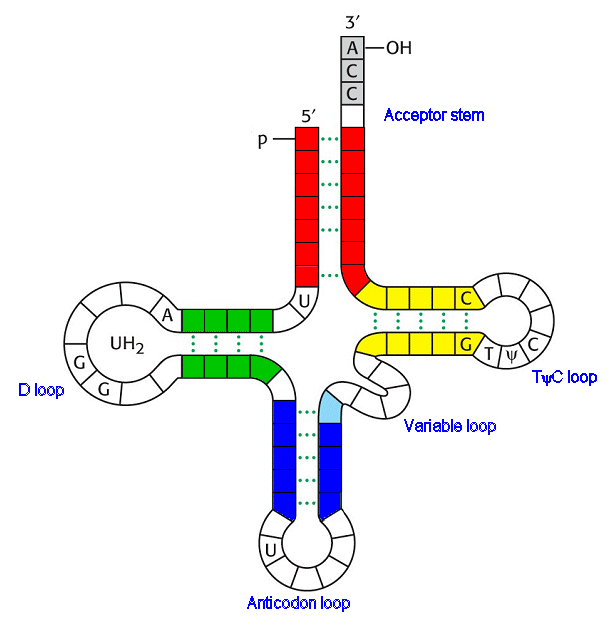 [Speaker Notes: tRNA]
What does tRNA transfer?
[Speaker Notes: Amino Acids]
Which stage of Protein Synthesis?
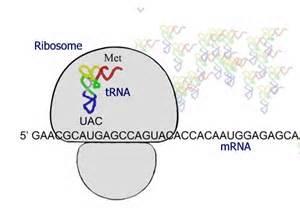 How do you know?
[Speaker Notes: Translation (It’s at the ribosome and there is tRNA)]
What would the next anticodon be?
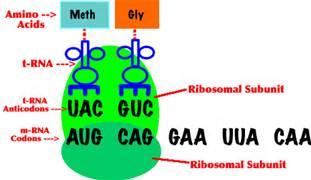 How do you know?
[Speaker Notes: CUU]
Where does translation occur?
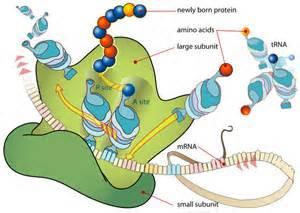 [Speaker Notes: At the ribosome (cytoplasm)]
Why are proteins important?
[Speaker Notes: Cell communication, structure, enzymes etc.]